Gymnasiale Oberstufe Abitur 2025
1. Aufbau der Kursstufe

2. Abitur und Gesamtqualifikation

3. Mündliches Abitur
Teil 1Aufbau der Kursstufe
1. Aufbau der Kursstufe		2. Abitur und Gesamtqualifikation         3. Mündliches Abitur
Allgemeine Organisation
Kursstufe = 4 Halbjahre  11.1 + 11.2  sowie  12.1 + 12.2

									       JS 1	 		            JS 2

Fachunterricht findet in “Kursen” statt 

Für jedes Halbjahr ein Zeugnis (jedes mit Verhalten & Mitarbeit)

Abiturzeugnisnote = Leistungen der 4 HJ + Abiturprüfungen

Punktesystem und Noten



“KlassenlehrerIn”  TutorIn

Beratung  OberstufenberaterIn
Kurs „bestanden“
Kurs nicht belegt
1. Aufbau der Kursstufe		2. Abitur und Gesamtqualifikation         3. Mündliches Abitur
[Speaker Notes: KlassenlehrerIn: z.B. Fehlzeitenzettel…
OberstufenberaterIn: Beratung wo sind GFS sinnvoll, Kursbelegungspflichten etc.]
Allgemeine Organisation

Das Unterrichtsangebot gliedert sich in einen PFLICHTBEREICH und einen WAHLBEREICH
1. Aufbau der Kursstufe		2. Abitur und Gesamtqualifikation         3. Mündliches Abitur
[Speaker Notes: Fächer aus dem Wahlbereich i.d.R über 2 HJ (außer Vertiefungskurs Mathe)
VM sogar als mdl Prüfungsfach wählbar]
Belegpflicht bei der Kurswahl
∑ mind. 42 Kurse
1. Aufbau der Kursstufe		2. Abitur und Gesamtqualifikation         3. Mündliches Abitur
Belegpflicht – Zusatzbedingungen
Belegung von 2 Fremdsprachen ODER 2 Naturwissenschaften


D und M MÜSSEN entweder als LF oder als BF bewählt werden
    MÜSSEN Gegenstand schriftlicher ODER mündlicher Prüfung sein!


Abdeckung aller drei Aufgabenfelder in den Abiturprüfungen


Wird verpflichtendes Basisfach bereits als Leistungsfach belegt, 
	  entbindet dies vom Besuch des Faches als Basisfach


Max. 8 Kurse < 5 Punkte, darunter max. 3 Kurse in den LF


KEIN belegpflichtiger Kurs und KEINE Prüfung darf mit 0 Punkten 
    abgeschlossen werden!
1. Aufbau der Kursstufe		2. Abitur und Gesamtqualifikation         3. Mündliches Abitur
[Speaker Notes: Basisfächer Ek und Gk: 1+2 HJ Ek; 3+4 HJ Gk
Falls Wirtschaft Leistungsfach ist: 2. HJ Ek; 3. HJ Gk
Bei Sportbefreiung: Ersatzkurse in Basisfächern des Pflicht- oder Wahlbereichs]
Besondere Lernleistung (BLL)

= frei wählbare Zusatzleistung
Seminarkurs (3-stündig, JS 1)
	
Belegung eines Seminarkurses (50% der Gesamtnote)  
Schriftliche Dokumentation (= Seminararbeit 25%) 
Kolloquium (Darstellung der Ergebnisse 25%)
 gesellschaftswissenschaftliches oder naturwissenschaftliches Thema
Wettbewerb	

z.B. Jugend musiziert, Bundeswettbewerb Jugend forscht
Schriftliche Dokumentation & Kolloquium
Genehmigung durch die Schulleitung
1. Aufbau der Kursstufe		2. Abitur und Gesamtqualifikation         3. Mündliches Abitur
Wozu eine BLL wählen?
Abiturprüfung im HJ 12.2
3 schriftliche Prüfungen 
+ 
2 mündliche Prüfungen
1 mdl Prüfung kann durch BLL ersetzt werden 
(unter bestimmten Voraussetzungen)
jedoch nicht D und M
1. Aufbau der Kursstufe		2. Abitur und Gesamtqualifikation         3. Mündliches Abitur
[Speaker Notes: 1 mdl. Prüfung weniger
Teil der Abiturprüfung bereits nach dem ersten HJ abgeschlossen]
Andere Lernleistung (GFS)

= verpflichtend für alle
Im Laufe der Kursstufe müssen in 3 verschiedenen selbst zu 
wählenden Fächern GFS erbracht werden.
Zählen wie Klausur und müssen daher in den Anforderungen vergleichbar sein

Erwerb der 3 “Scheine” wird vom Tutor überprüft

Bei Bedarf eine zusätzliche GFS in einem weiteren Fach wählbar (Entscheidung Anfang 3. HJ)
1. Aufbau der Kursstufe		2. Abitur und Gesamtqualifikation         3. Mündliches Abitur
Belegungsbeispiel 1
2 LF aus D, M, FS o. NW
1 LF frei aus Pflichtbereich
Zusatzbedingungen
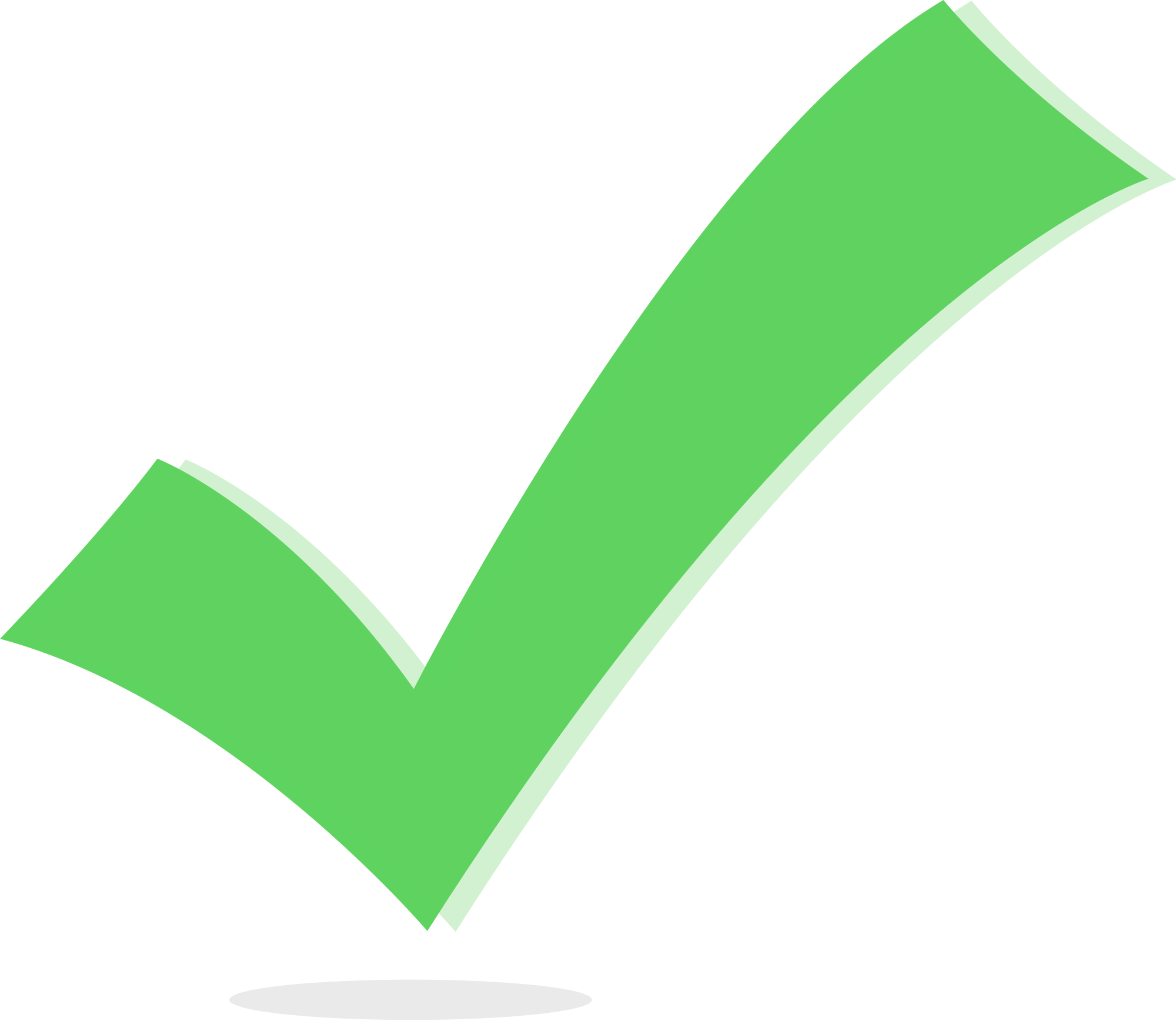 2 FS oder 2 NW ?
 E + Spa
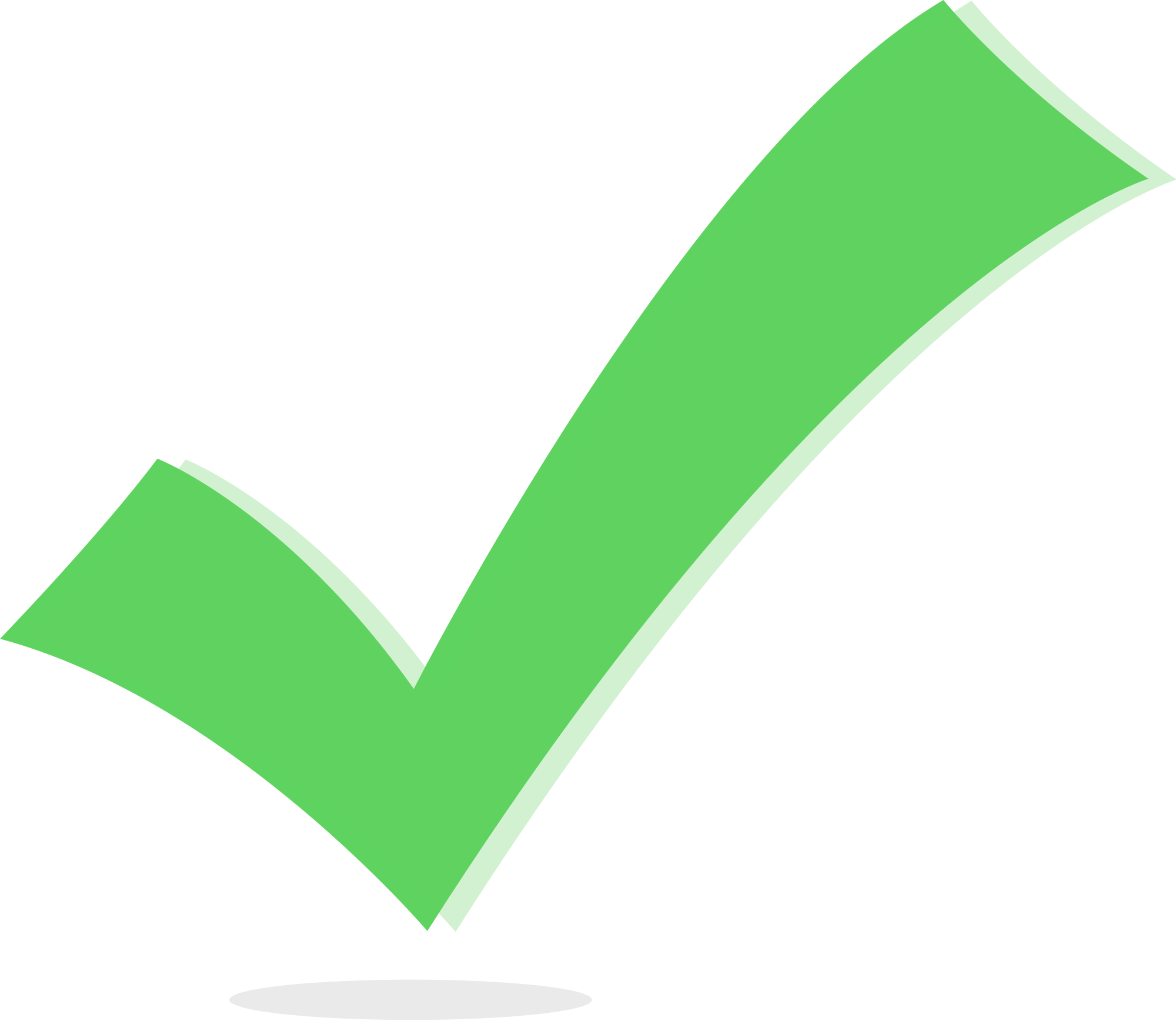 D und M LF o. BF ?
1 FS
1 NW
Alle Aufgabenfelder in Prüfungen?
mdl 1: GW
mdl 2: FREI
Geschichte
Gk u. Ek 
BK oder Musik
Religion oder Ethik
Sport
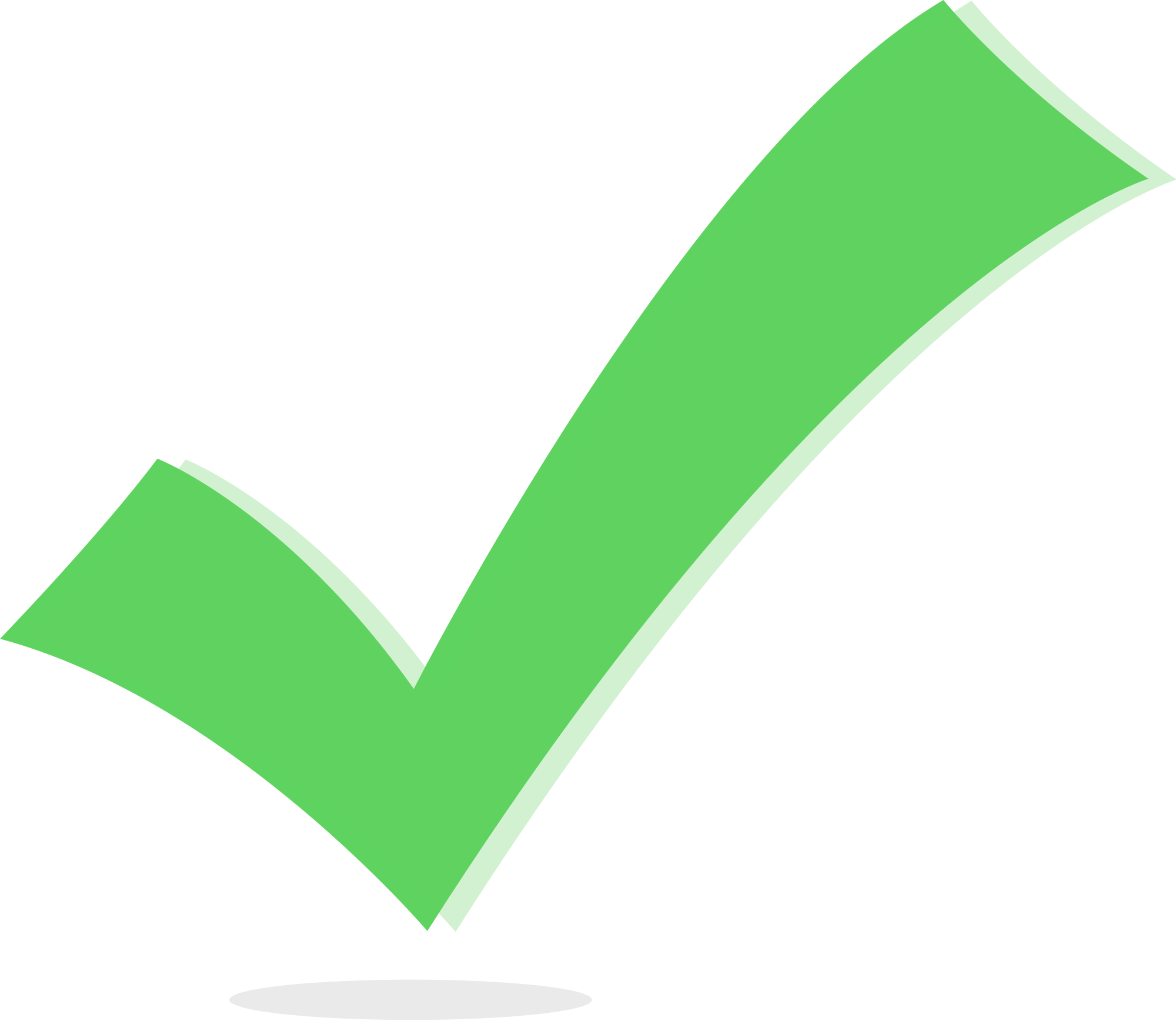 ∑ mind. 42 Kurse?
 z.B. Philosophie
    12+28+2 = 42
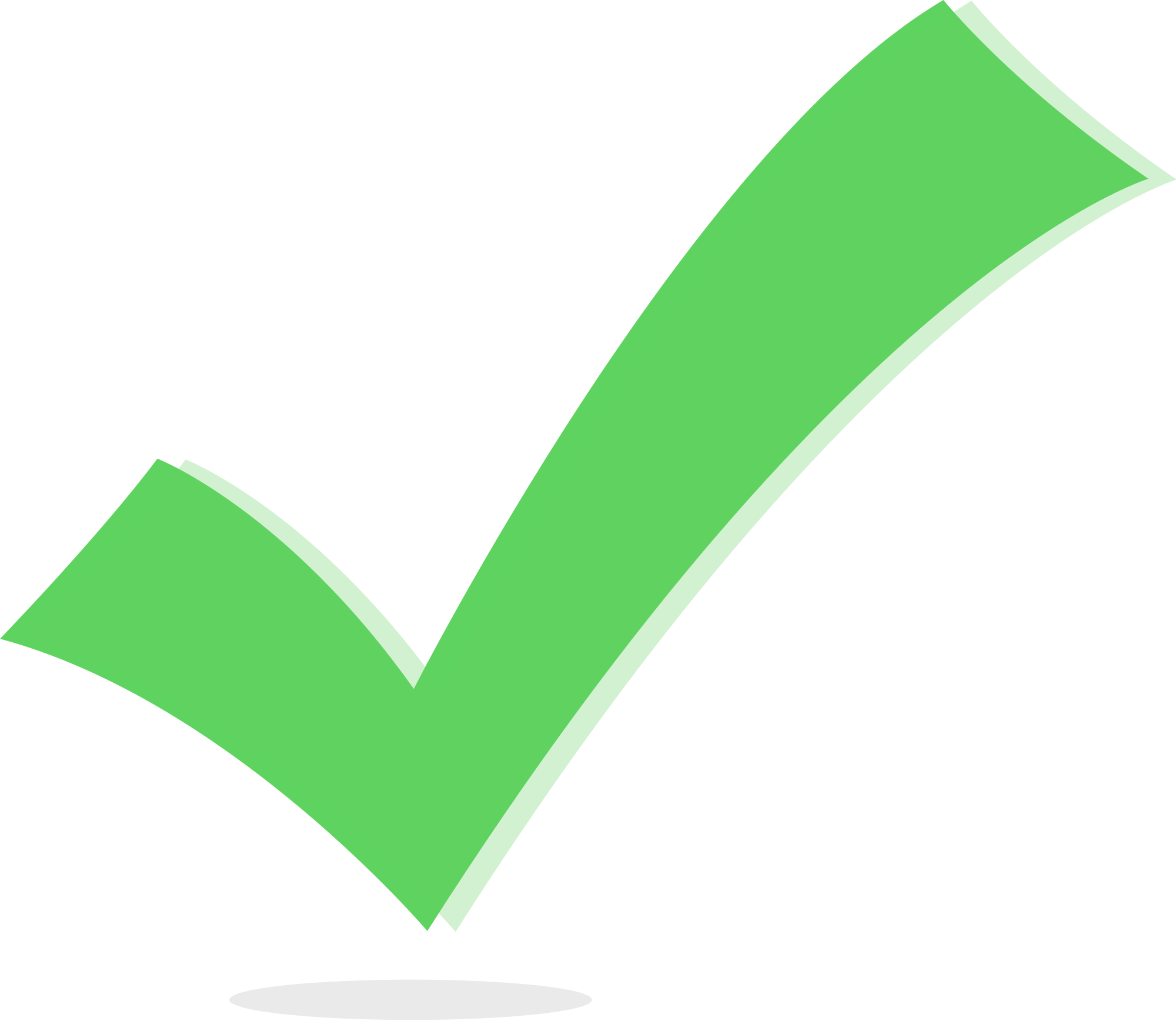 Philosophie
1. Aufbau der Kursstufe		2. Abitur und Gesamtqualifikation         3. Mündliches Abitur
Belegungsbeispiel 2
2 LF aus D, M, FS o. NW
1 LF frei aus Pflichtbereich
Zusatzbedingungen
D und M MUSS LF o. BF
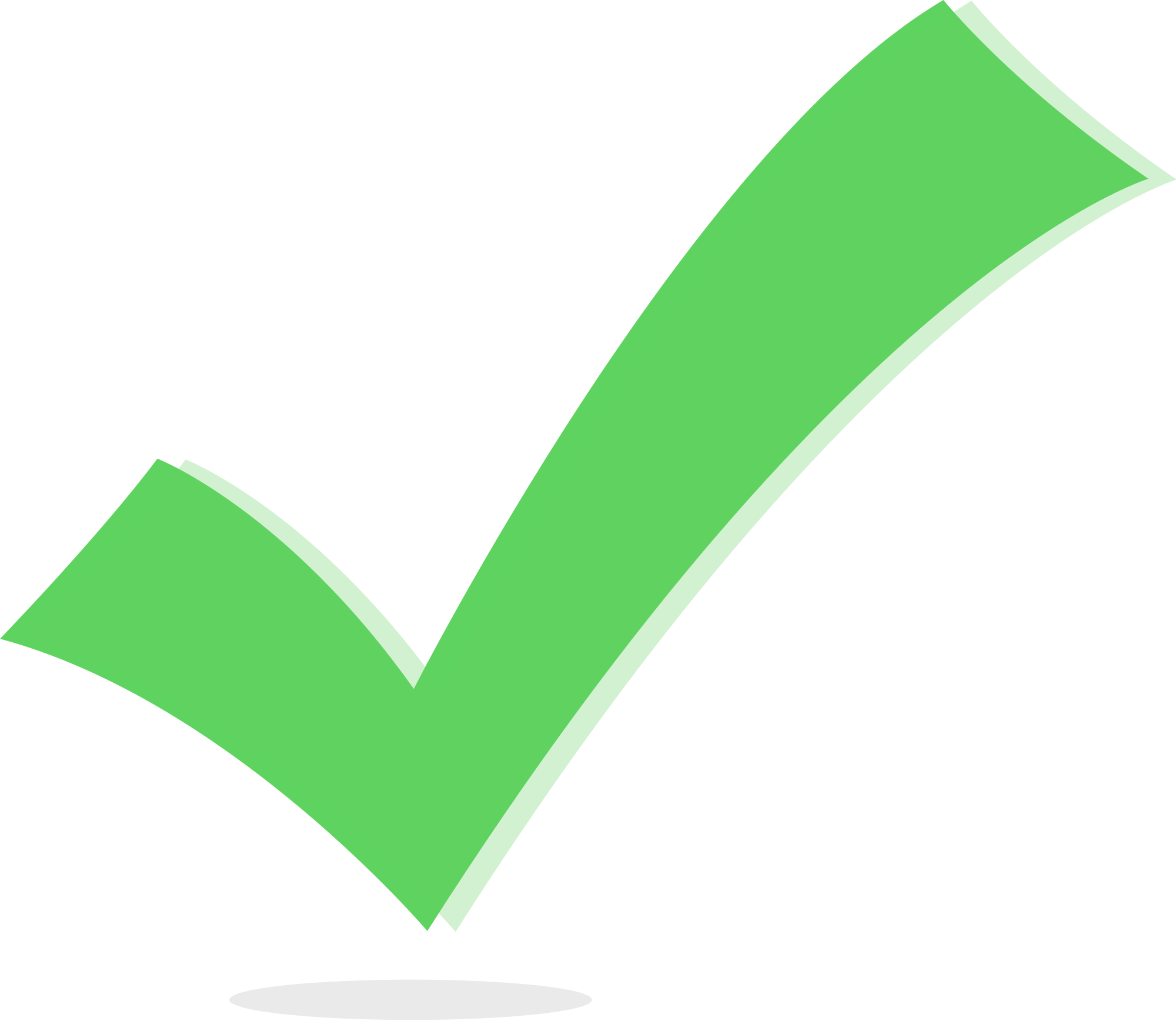 2 FS oder 2 NW ?
 E + F
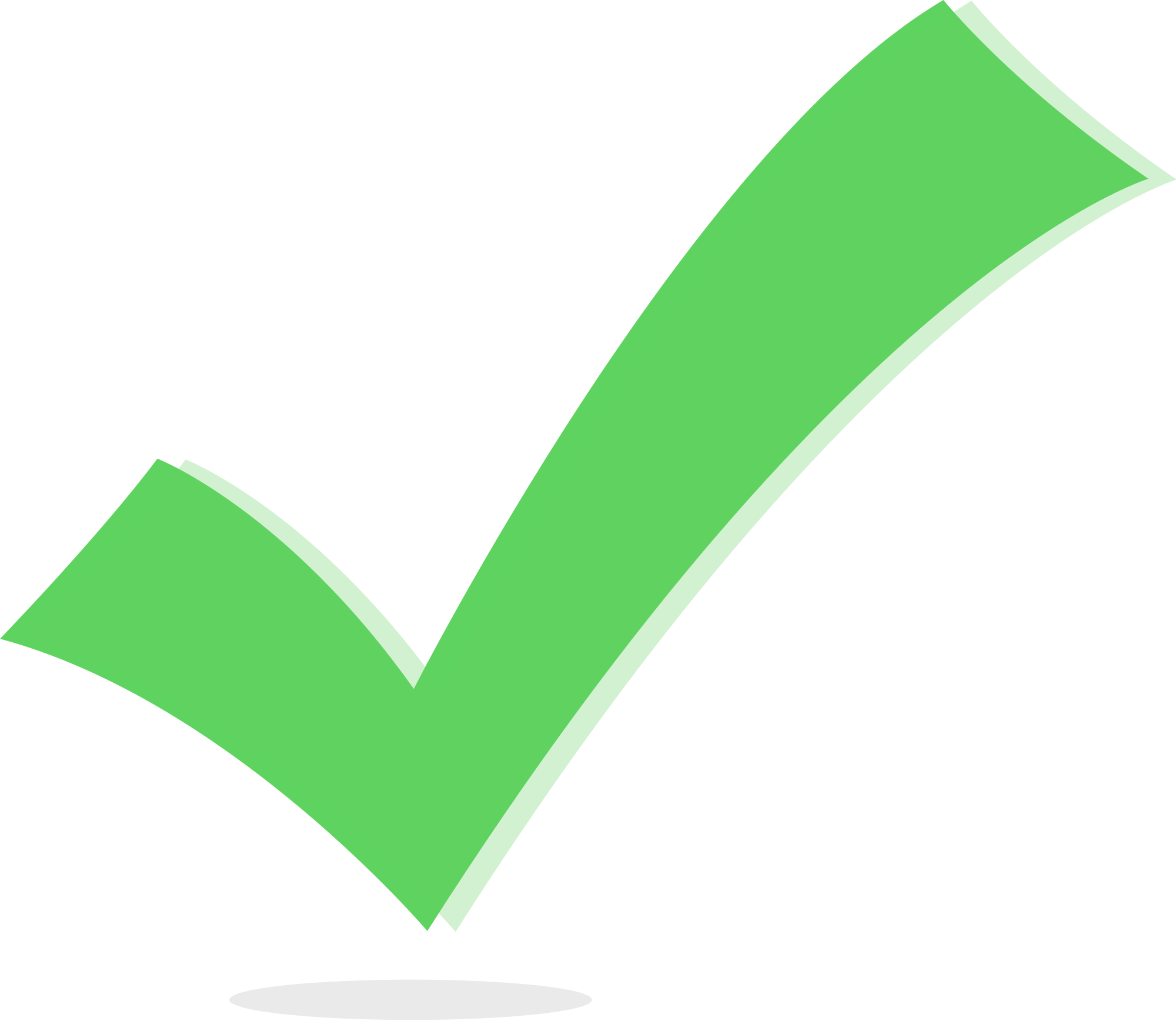 D und M LF o. BF ?
1 NW
Alle Aufgabenfelder in Prüfungen?
mdl 1: Mathe
mdl 2: BLL in GW
Geschichte
Gk u. Ek 
BK oder Musik
Religion oder Ethik
Sport
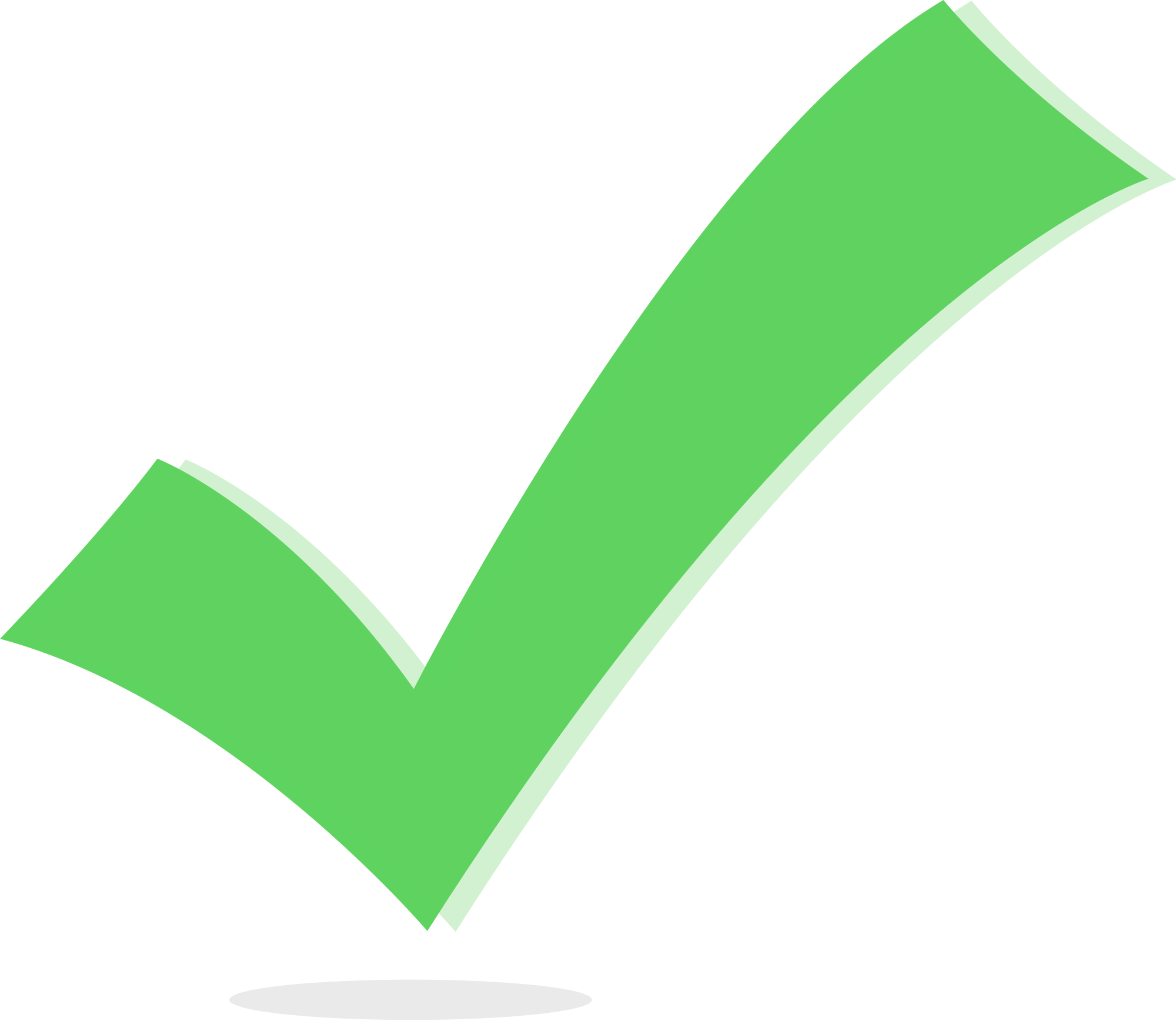 ∑ mind. 42 Kurse?
 12+28+2+2 = 44
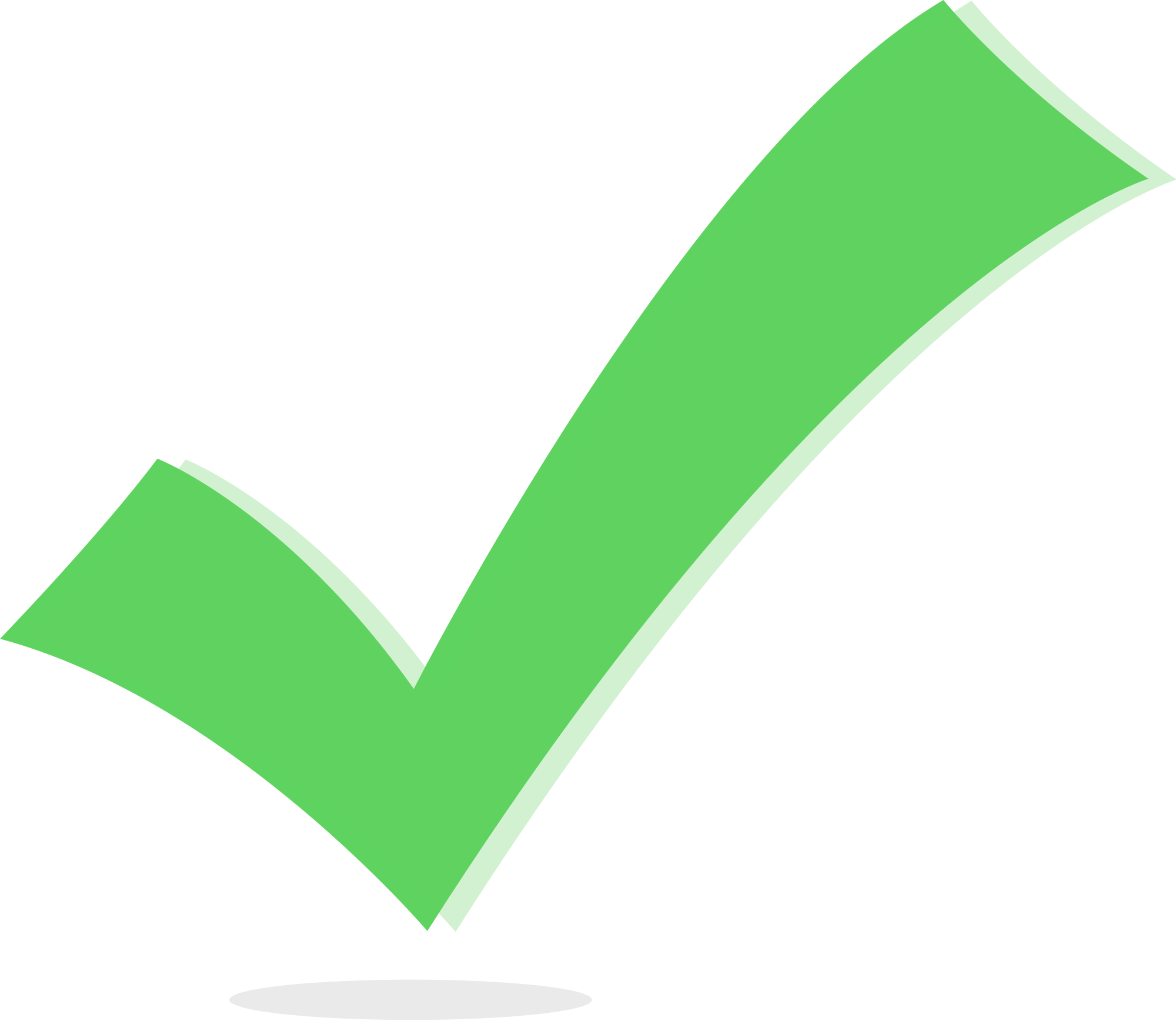 1. Aufbau der Kursstufe		2. Abitur und Gesamtqualifikation         3. Mündliches Abitur
Belegungsbeispiel 3
2 LF aus D, M, FS o. NW
Wenn kein D oder M als LF, dann GW ein MUSS
Zusatzbedingungen
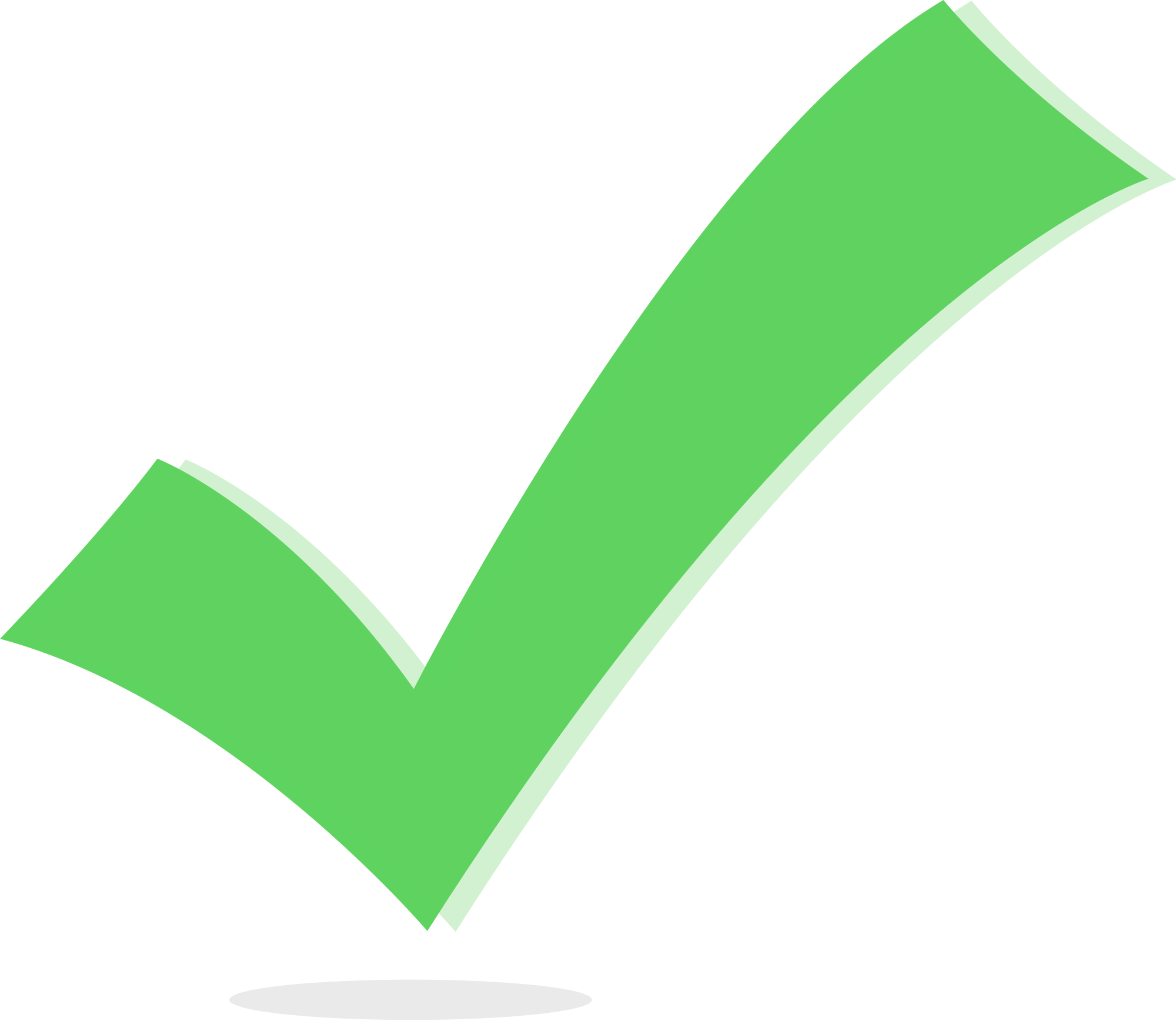 D und M MUSS LF o. BF
2 FS oder 2 NW ?
 Ch + Ph
D und M LF o. BF ?
Bestandteil Prüfung!
mdl 1: Deutsch
mdl 2: Mathe
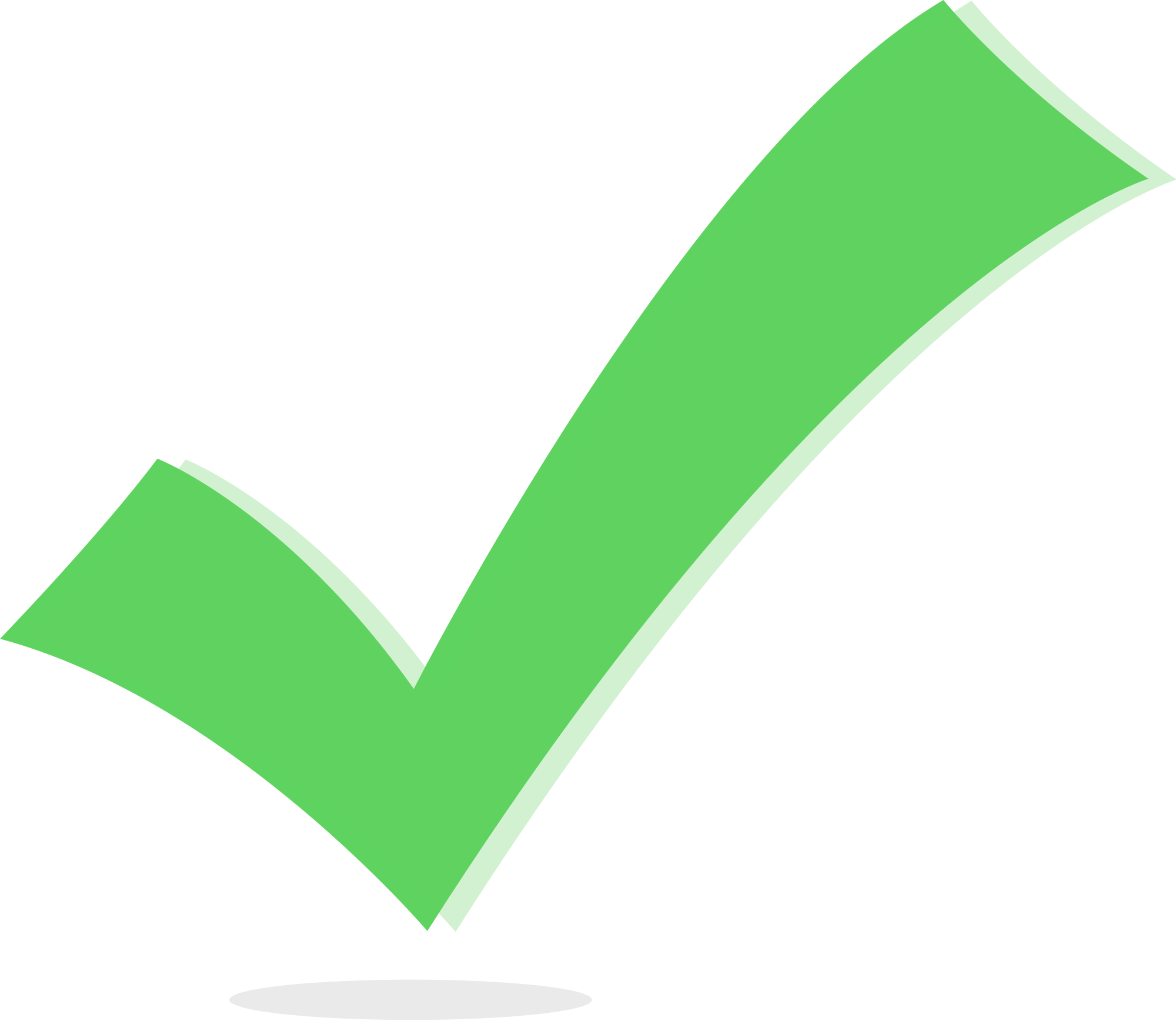 1 NW
Geschichte
Gk u. Ek 
BK oder Musik
Religion oder Ethik
Sport
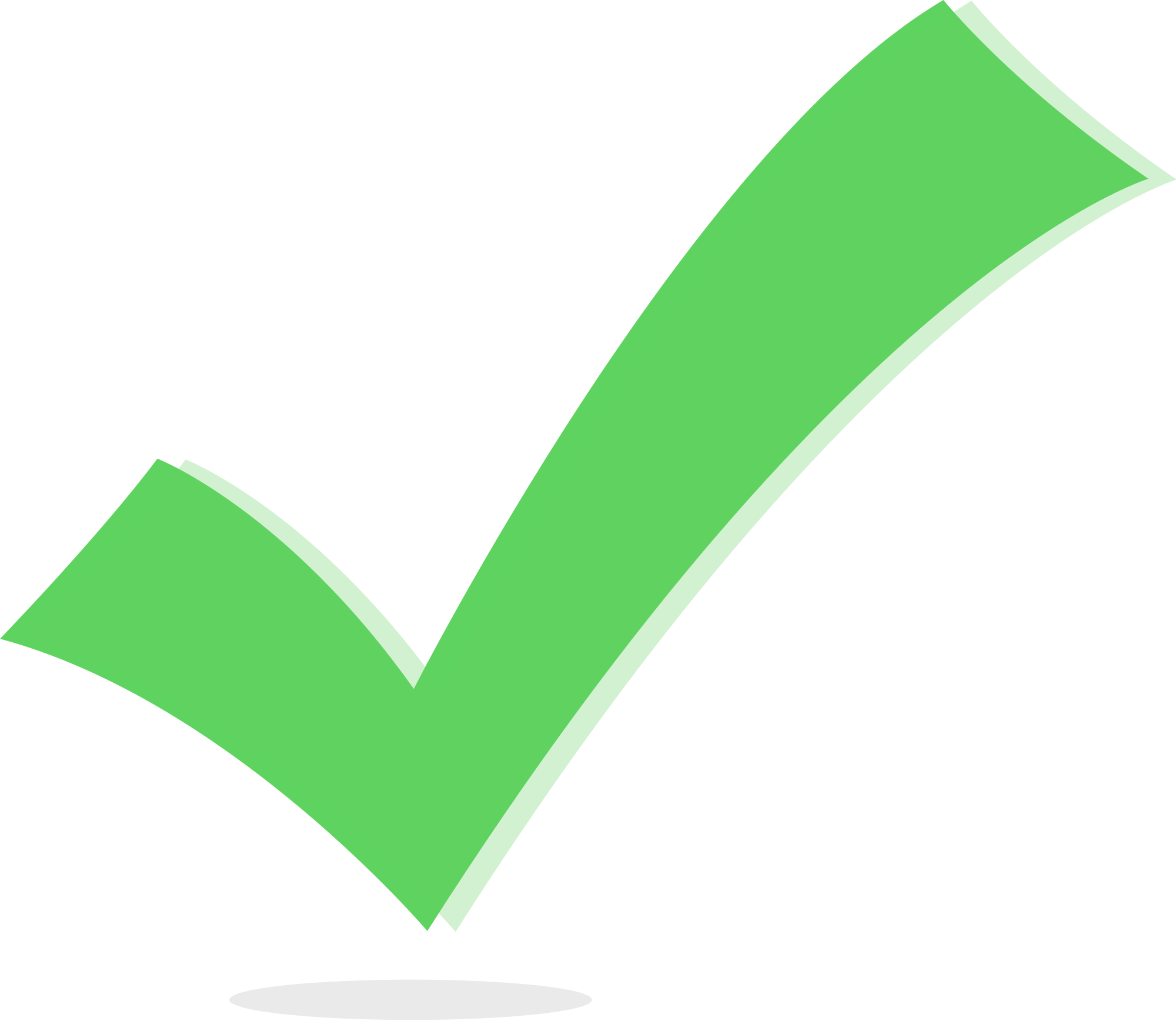 Alle Aufgabenfelder in Prüfungen?
∑ mind. 42 Kurse?
 12+30 = 42
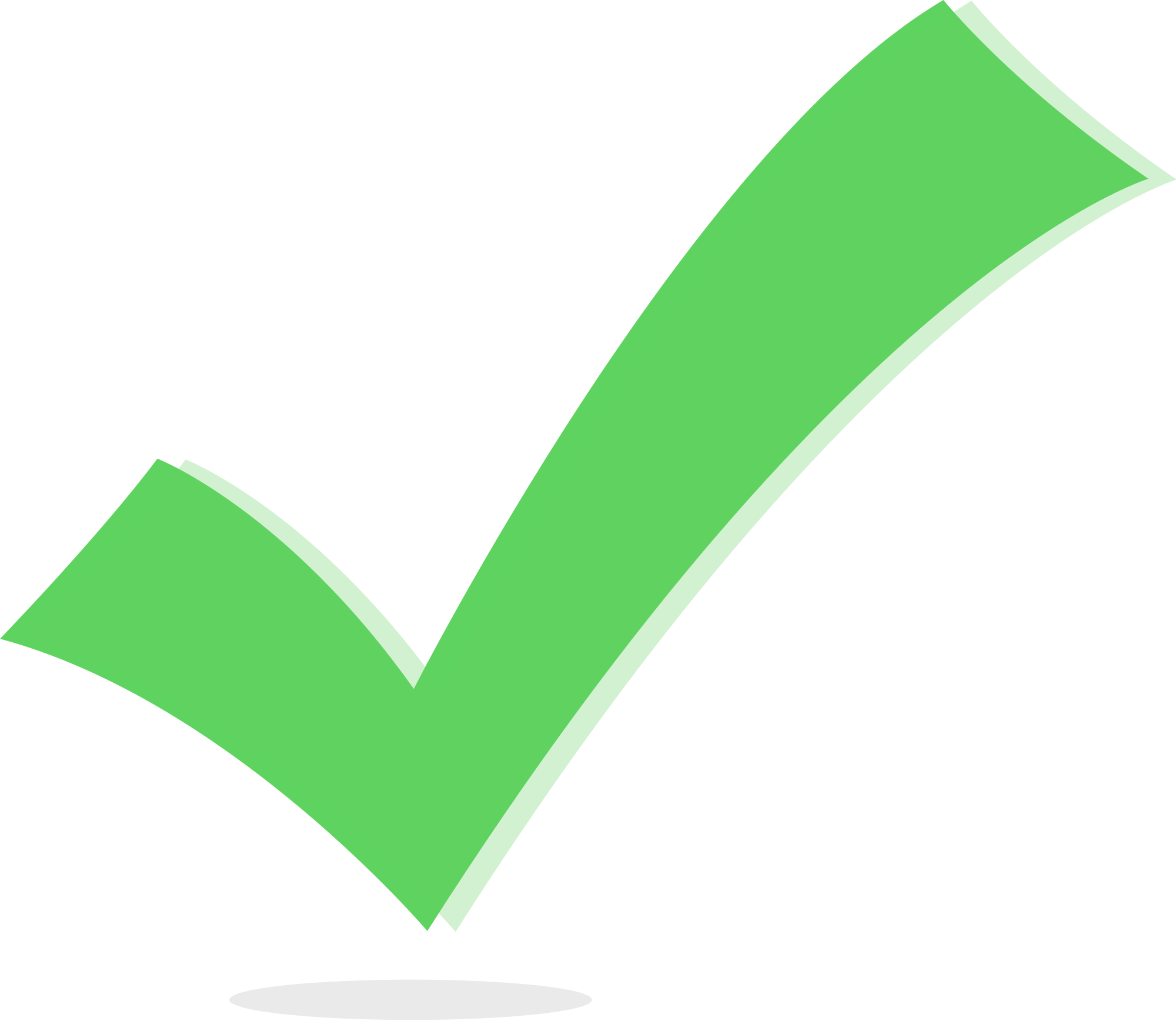 1. Aufbau der Kursstufe		2. Abitur und Gesamtqualifikation         3. Mündliches Abitur
[Speaker Notes: Wenn W LF  Gk und Ek nur 2 HJ (1. + 3. HJ) daher nur 30 Kurse gesamt]
Belegungsbeispiel - FALSCH
2 LF aus D, M, FS o. NW
Alle Aufgabenfelder in Prüfungen?
1. Aufbau der Kursstufe		2. Abitur und Gesamtqualifikation         3. Mündliches Abitur
[Speaker Notes: Sport, BK, Musik als LF  schriftlicher Teil + fachpraktischer Teil 1:1]
LEITFADEN als Hilfe (S. 10/11)
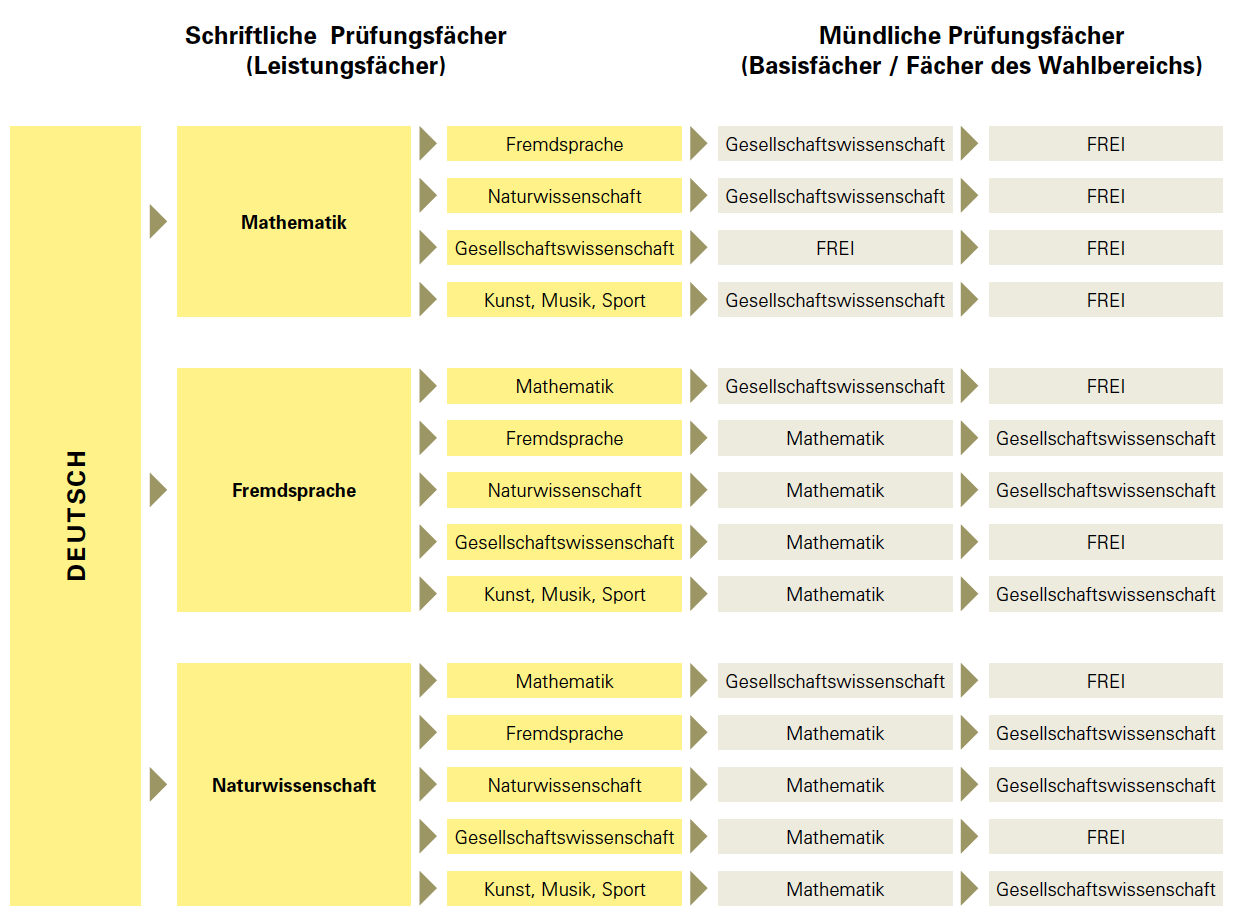 1. Aufbau der Kursstufe		2. Abitur und Gesamtqualifikation         3. Mündliches Abitur
Abgewählte Fächer Klasse 10
 Abhängig von der Kurswahl

Ein bis zwei Fremdsprachen

Ein bis zwei Naturwissenschaften

Entweder Musik oder Bildende Kunst

Profilfach NWT
 Diese Noten stehen im Abiturzeugnis!
1. Aufbau der Kursstufe		2. Abitur und Gesamtqualifikation         3. Mündliches Abitur
[Speaker Notes:  Fach ordentlich in 10 abschließen!]
Teil 2Abitur und Gesamtqualifikation
1. Aufbau der Kursstufe		2. Abitur und Gesamtqualifikation         3. Mündliches Abitur
Gesamtqualifikation
Die Gesamtqualifikation wird aus 2 Blöcken ermittelt:

Block I (mind. 200 Punkte, max. 600 Punkte)
	 Leistungen der Kurse in den 4 HJ 
	    (Anrechnung von genau 40 Kursen) 


Block II (mind. 100 Punkte, max. 300 Punkte)
	 Leistungen der Abiturprüfung (5 Prüfungsfächer) 
	       jeweils in 4-facher Wertung und ggf. unter Einbeziehung der BLL
1. Aufbau der Kursstufe		2. Abitur und Gesamtqualifikation         3. Mündliches Abitur
Berechnung der Gesamtqualifikation
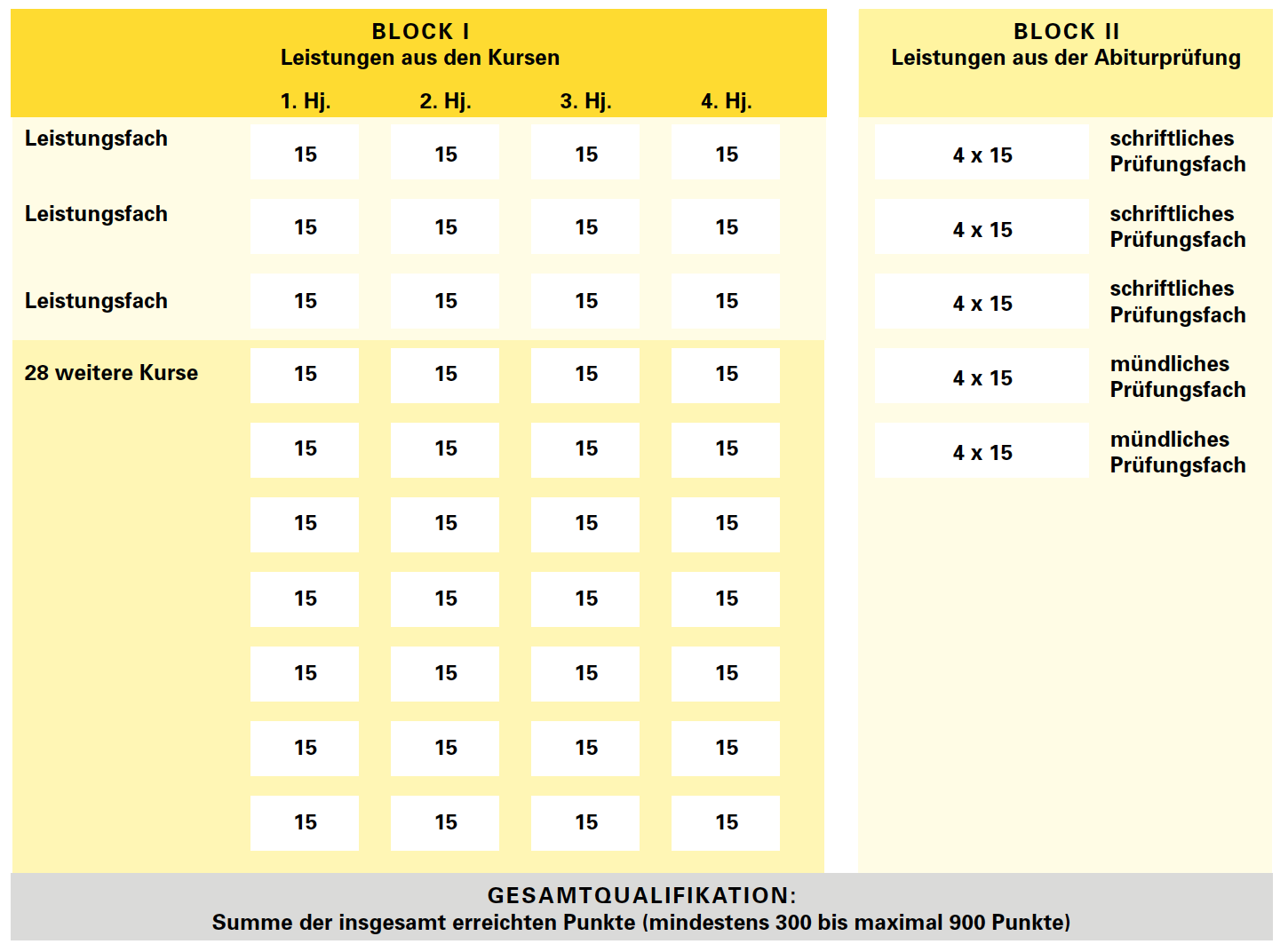 Block I
Block II
1. Aufbau der Kursstufe		2. Abitur und Gesamtqualifikation         3. Mündliches Abitur
Block I (Kursblock)
Unter die genau 40 anrechnungspflichtigen Kurse fallen:

1. Die 12 Kurse in den LF (Kurse von zwei LF doppelt gewichtet)

2. Soweit nicht bereits als LF eingebracht:
4 Kurse in Deutsch
4 Kurse in Mathe
4 Kurse in einer Fremdsprache 
4 Kurse in einer Naturwissenschaft
4 Kurse in einer weiteren Fremdsprache ODER Naturwissenschaft
4 Kurse in Geschichte
Belegpflichtige Kurse* in Erdkunde und Gemeinschaftskunde
2 Kurse in Bildende Kunst ODER Musik

3. Soweit nicht bereits berücksichtigt:
 die Kurse in den mündlichen Prüfungsfächern
1. Aufbau der Kursstufe		2. Abitur und Gesamtqualifikation         3. Mündliches Abitur
[Speaker Notes: *wird Fach Wirtschaft als LF belegt  Ek nur in HJ 2 und Gk nur in HJ 3 zu belegen
Ansonsten: Ek 1+2 HJ und Gk 3+4 HJ]
Block I (Kursblock)
Mindestqualifikation 

Mindestens 200 Punkte sind zu erreichen

Maximal 20% der 40 Kurse dürfen unter 5 Punkte sein (= 8 Kurse)
     darunter höchstens 3 Kurse in den LF

Kein belegpflichtiger Kurs mit 0 Punkte
1. Aufbau der Kursstufe		2. Abitur und Gesamtqualifikation         3. Mündliches Abitur
Block II (Abiturprüfungsblock)
Leistungen der Abiturprüfung werden erfasst, das heißt:

1. Die Leistungen aus den 3 schriftlichen Prüfungsfächern

2. Die Leistungen aus den 2 mündlichen Prüfungsfächern
Mindestqualifikation 

Mindestens 100 Punkte sind in den 5 Prüfungsfächern zu erreichen (nach 4-facher Wertung)

In 3 der 5 Prüfungsfächer (darunter 2 LF) sind mind. 20 Punkte zu erreichen (nach 4-facher Wertung)

Null-Punkte-Regelung: in jedem Prüfungsfach muss mind. 1 Punkt erreicht werden
1. Aufbau der Kursstufe		2. Abitur und Gesamtqualifikation         3. Mündliches Abitur
[Speaker Notes: Null-Punkte-Regelung: 0 Punkte in schriftl. Prüfung  mind. 3 Punkte in zusätzlicher mdl. Prüfung erreichen. Damit ergibt sich nach Verreichnung: s:m = 2:1  3 Punkte geteilt duch 3 = genau 1 Punkt!]
Block II (Abiturprüfungsblock)
Null-Punkte-Regelung
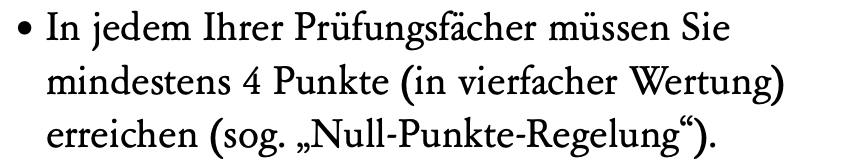 NEU: „In jedem Ihrer Prüfungsfächer müssen Sie mindestens 1 Punkt (in vierfacher Wertung) erreichen (sog. „Null-Punkte-Regelung“).
Konkret: 
bei 0 Punkten in einer Prüfung (schriftlich oder mündlich), 
mindestens 1 Punkt in einer zusätzlichen mündlichen Prüfung nötig!
1. Aufbau der Kursstufe		2. Abitur und Gesamtqualifikation         3. Mündliches Abitur
[Speaker Notes: Null-Punkte-Regelung: 0 Punkte in schriftl. Prüfung  mind. 3 Punkte in zusätzlicher mdl. Prüfung erreichen. Damit ergibt sich nach Verreichnung: s:m = 2:1  3 Punkte geteilt duch 3 = genau 1 Punkt!]
Teil 3Mündliches Abitur
1. Aufbau der Kursstufe		2. Abitur und Gesamtqualifikation         3. Mündliches Abitur
Mündliche Prüfungen
2 mündliche Prüfungen sind abzulegen

Prüfungsaufgaben werden vom Fachlehrer erstellt

Schriftliche Vorlage der Aufgaben (20 Minuten Bearbeitungszeit)

Prüfungsdauer 20 Minuten
 EINE der mündlichen Prüfung kann durch BLL ersetzt werden 
(unter bestimmten Voraussetzungen)
1. Aufbau der Kursstufe		2. Abitur und Gesamtqualifikation         3. Mündliches Abitur
[Speaker Notes:  Gk und Ek werden gemeinsam in einer Kombinationsprüfung mdl. geprüft (Inhalt: ALLE 4 HJ, d.h. wenn nicht alle 4 HJ besucht wurden, muss Stoff aus zwei Halbjahren selbst angeeignet werden)]
Weitere mündliche Prüfungen
 Kommunikationsprüfung
Mündliche Prüfung in den (schriftlich abgelegten) modernen Fremdsprachen  Englisch, Französisch, Spanisch

Dauer ca. 20 Minuten

Erfolgt im 4. Halbjahr (Einzel- oder Tandemprüfung)

Verrechnung mit schriftlicher Abiturnote der Fremdsprache
Gewichtung 
schriftlich : mündlich
  3 : 1
1. Aufbau der Kursstufe		2. Abitur und Gesamtqualifikation         3. Mündliches Abitur
Weitere mündliche Prüfungen
 In schriftlichen Prüfungsfächern
Zur Notenverbesserung oder 

(Auf Wunsch des Prüfungsvorsitzenden)
Gewichtung 
schriftlich : mündlich
  2 : 1
1. Aufbau der Kursstufe		2. Abitur und Gesamtqualifikation         3. Mündliches Abitur
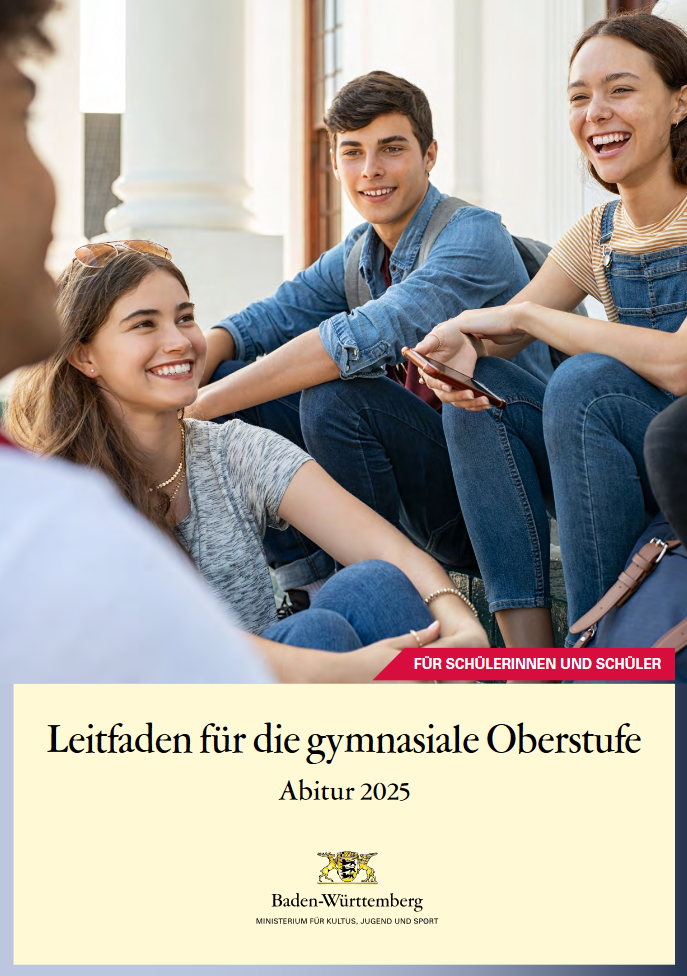 Internetadresse Leitfaden 2025
Der Leitfaden für das Abitur 2025 steht als pdf-Datei zum Download zur Verfügung: 

www.km-bw.de
 Schule – Gymnasium